Add slide title here
September 20
2023
UF/IFAS FOR ALL
[RE]DEFINING CULTURE
BENITA BANNIS
DIRECTOR, UF/IFAS OFFICE OF WORKFORCE DEVELOPMENT
TODAY'S DISCUSSION
Introduction
Purpose & Expectations
Chapter 2023-82
Opportunities for Action
Q& A



Inbox Link: https://ufl.qualtrics.com/jfe/form/SV_9RiUEXkWNKzoVim
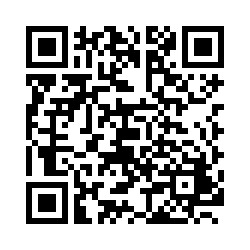 INTRODUCTION
ROLE
CORE QUESTIONS
Climate and experiences.


Access and competencies. 


Critical issues impeding retention.


Federal audits, university, and sponsor/partner expectations.
How do we support the people who make our organization exceptional?  

How can we develop people who produce positive outcomes?

How do we respond to people's needs?

How can we become better partners to people?
IDENTITY
UF/IFAS Office of the Senior Vice President
PURPOSE & EXPECTATIONS
DEFINING PURPOSE
WORKFORCE DEVELOPMENT
Develop opportunities.
Improve climate. 
Center people. 
Prioritize partnerships. 
Create pathways for growing Florida's emerging workforce.
Develop competencies.
IFAS FOR ALL
UF/IFAS for All is our strategic commitment to providing the support, safety, and structure to help our students, staff, faculty, and the broader community, grow and thrive.
Develop connections.
UF/IFAS Office of the Senior Vice President
DEFINING EXPECTATIONS
... establish a WELCOMING, OPEN ENVIRONMENT where our entire community-staff, students, faculty, and stakeholders- feel at home.

...support the DEVELOPMENT OF THE PEOPLE AND PERSPECTIVES that cause our enterprise to grow and thrive.

...cultivate a culture full of ENGAGEMENT, ACCOUNTABILITY, and INNOVATION.

...embrace opportunities to support all Floridians, MEETING THEIR NEEDS and AMPLIFYING THEIR STRENGTHS.

...RECOGNIZE and REWARD PEOPLE.
BUILDING THE CULTURE
UF/IFAS Office of the Senior Vice President
CHAPTER 2023-82
CHAPTER 2023-82
FRAMING THE CHALLENGE
Academic success of students.
Economic development needs of the state.
National reputation of faculty and its academic and research programs.
Quantity of externally generated research, patents, and licenses.
CH. 2023-82 (P. 3)
...promote the state’s economic development through new discoveries, patents, licenses, and technologies that generate state businesses of global importance; research achievements through external grants and contracts universities; resource-rich academic environment that attracts high-technology business and venture capital and this generation’s finest minds focusing on solving the state’s economic, social, environmental, and legal problems in the areas of life sciences, water, sustainability, energy, and healthcare...
UF/IFAS Office of the Senior Vice President
CHAPTER 2023-82
FRAMING THE CHALLENGE
Pathways for…
students to (and through) higher education, considering post-graduation experiences and beyond. 
faculty to (and through) a successful career, considering post-tenure experiences and beyond. 
personnel to (and through) admissions, hiring, employment, promotion, tenure, disciplinary, or evaluation processes.
institutions to function without discrimination in their activities and concerning resources.
CH. 2023-82 (P. 6)
...may not expend any funds, regardless of source, to purchase membership in, or goods and services from, any organization that discriminates on the basis of race, color, national origin, sex, disability, or religion; may not expend any state or federal funds to promote, support, or maintain any programs or campus activities that violates 1000.05; or advocate for diversity, equity, and inclusion, or promote or engage in political or social activism...
UF/IFAS Office of the Senior Vice President
CHAPTER 2023-82
EXCEPTIONS
Use of student fees to support student led-organizations.
Use of facilities by student-led organizations (with approval).
CH. 2023-82 (P. 6)
...programs, campus activities, or functions required for compliance with general or federal laws or regulations; for obtaining or retaining institutional or discipline-specific accreditation with the approval of either the State Board of Education or the Board of Governors; or for access programs for military veterans, Pell Grant recipients, first-generation college students, non-traditional students, “2+2” transfer students from the Florida College System, students from low-income families, or students with unique abilities...
UF/IFAS Office of the Senior Vice President
TOWARDS ACTION
OPPORTUNITIES FOR ACTION
UF/IFAS COLLABORATIVE OPPORTUNITIES
Research: Develop competencies for excellence.
Extension: Utilize Extension expertise for greater impact.
Teaching: Build meaningful connections between students, UF/IFAS, and their communities.
UF/IFAS- wide: Assess and enact processes, practices that align with UF/IFAS’s cultural values.
LEAD FROM THE FUTURE
Connect ideas, programs and activities to the lived experiences of people.
“Normal”= safety, trust, and a collaborative approach to addressing challenges. 
Dream big and strategically … DO NOT do it alone.
UF/IFAS Office of the Senior Vice President
ADD SLIDE TITLE HERE
Contact:

BENITA BANNIS
DIRECTOR, UF/IFAS OFFICE OF WORKFORCE DEVELOPMENT

1013 McCarty Hall D
bbannis@ufl.edu
352-273-3491